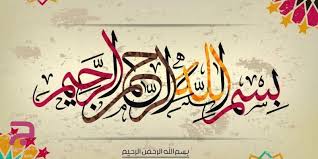 Humans take a number of drugs for health reasons, it is  practically guaranteed that all useful drugs will produce unwanted  effects, but some can produce positively dangerous effects.

Toxicity refers to these sometimes deadly effects: Though all  drugs have adverse effects at normal doses, it is only the  dangerous ones which are referred to as toxic.

These are the result of excessive pharmacological action of the
drug due to overdosing or prolonged use.

After a lot a R&D potential drug candidates fail because of  toxicity.
Toxicity may result from extension of the therapeutic effect of the  drug, e.g. Coma by barbiturates, complete A-V block by digitoxin,  bleeding due to heparin, etc.

The CNS, CVS, kidney, liver, lung, skin and blood forming organs  are most commonly involved in drug toxicity.
Thus, drug toxicity, also called adverse drug reaction(ADR)  or adverse drug event (ADE), is defined as the  "manifestations of the	adverse effects of drugs administered  therapeutically or in the course of diagnostic techniques. It does  not include accidental or intentional poisoning...”
Given By WHO:
Noxious and unintended response to medicinal product if a  medicine is properly prescribed and administered.
Casual reaction between medicinal product and adverse event  cannot be ruled out.
Medicinal errors are not included in this definition.

Given By MHRA:
An unwanted or harmful reaction experienced following the  administration of drugs.
Suspected to be related to the drugs.
The reaction may be a known side effect of the drug or it may be  new and previously unrecognised.
Elixir sulphanilamide was an improperly
prepared sulphanilamide medicine that caused
mass poisoning in the United States in 1937. It caused the  deaths of more than 100 people.
1937
Thalidomide: West Germany- giving birth to deformed  children with shortened limbs and no external ears. Later  withdrawn.
1957
Clioquinol's use as an antiprotozoal drug was restricted  or discontinued in some countries due to an event in  Japan where over 10,000 people
developed SMON (subacute myelo-optic neuropathy)

Pemoline, for ADHD (attention deficit hyperactivity  disorder), and troglitazone, for type-2 diabetes, were both  shown to damage the liver.
1967
1990
Pioglitazone was withdrawn as it caused cadiotoxicity.
2013
Drug will do more harm than good in an individual patient  depending on many factors, including the patient’s age, genetic  makeup and preexisting conditions, the dose of the drug  administered, and other drugs the patient may be taking.
On-target adverse effects, which are the result of the drug binding  to its intended receptor, but at an inappropriate concentration, with  suboptimal kinetics, or in the incorrect tissue
Off-target adverse effects, which are caused by the drug binding  to a target or receptor for which it was not intended

Production of toxic metabolites.
Production of harmful immune responses.

Idiosyncratic responses.
On-target adverse effects, which are the result of the drug binding  to its intended receptor, but at an inappropriate concentration, with  suboptimal kinetics, or in the incorrect tissue
An adverse effect may be an exaggeration of the desired  pharmacologic action due to alterations in exposure to the drug.
Deliberate or accidental dosing error.
Alterations in the pharmacokinetics of the drug.
By changes in the pharmacodynamics of the drug-receptor  interaction that alter the pharmacologic response.
All this causes an increase in the effective concentration of the  drug and thus to an increased biological response.
An important class of on-target adverse effects may occur  because the drug, or one of its metabolites, interacts with the  appropriate receptor but in the incorrect tissue. Many drug  targets are expressed in more than one cell type or tissue.
Example:
The antihistamine diphenhydramine hydrochloride is an  H1 receptor antagonist used to reduce the unpleasant  symptoms of histamine release in allergic conditions.
Diphenhydramine also crosses the blood-brain barrier to  antagonize H1 receptors in the central nervous system, leading  to somnolence.
This adverse effect led to the design of second-generation  H1 receptor antagonists that do not cross the blood-brain  barrier, and so do not induce drowsiness.
Sometimes	on-target	side	effects	unmask	important	and  previously unknown functions of the biologic target.

Example:
The administration of hydroxymethylglutaryl coenzyme A  (HMG CoA) reductase inhibitors (so-called statins), which  are used clinically to decrease cholesterol levels.
A rare adverse effect of statin therapy is muscle toxicity,  including rhabdomyolysis and myositis; this side effect is due  to the physiologic role of HMG CoA reductase in regulating  the post translational modification of several muscle proteins  through a lipidation process called geranyl-geranylation.
The	drug	interacts	with	unintended	targets.	Indeed,	few	drugs  are so selective that they interact with only one molecular target.
Example:
The	antihistamine	terfenadine,	which	also	inhibits	a	cardiac  potassium channel (hERG).
The unintended inhibition of the ion channel unfortunately led to  fatal cardiac arrhythmias in some patients, and terfenadine was  withdrawn from the market for this reason.
The active metabolite of terfenadine, fexofenadine, was later  discovered to inhibits the hERG channel only weakly, and  fexofenadine is now marketed as a safer antihistamine.
Virtually all drug molecules are metabolized by the liver and/or  other tissues. Sometimes metabolism produces a pharmacologically  active metabolite, a drug metabolite can have an adverse effect. A  clinically significant example is that of acetaminophen, a commonly  used analgesic and antipyretic.
In therapeutic dose range, acetaminophen is metabolized  Predominantly by glucuronidation and sulfation, and these  conjugated products account for approximately 95% of the total  excreted metabolites. P450 enzymes oxidize a small percentage of
a	reactive	intermediate, which	is	immediately conjugated	to
acetaminophen to  benzoquinoneimine,  glutathione.
N-acetyl-
However,		when  therapeutic	range,	the
the	level	of
acetaminophen
exceeds	the
glucuronidation	and	sulfation	pathways
become saturated and the stores of glutathione in the liver become  depleted. This results in excessive accumulation of N-acetyl-  benzoquinoneimine, an electrophile that reacts with nucleophilic  groups on proteins to produce covalent protein derivatives.
An antidote for acetaminophen overdose is N-acetylcysteine,  which reacts directly with (and thereby detoxifies) the  iminoquinone. Administered within 8 to 16 hours of an overdose  of acetaminophen, N-acetylcysteine can be lifesaving.
Mechanism of hypersensitivity reactions.A.Type I hypersensitivity reactions occur when hapten  binds to a protein(1).The antigen crosslinks IgE antibodies on the surface of mast cell  degranlation (2).Mast cells release histamine and other inflammatory mediators.B. Type II  hypersentivity reactions occur when an antigen binds to the surface of a circulating blood cell,  usually a red blood cell (RBC) (1).Antibodies to the antigen then bind surface of the RBC (2),  attracting cytotoxic T cells (3), which release mediators that lyse the RBC binding of Ab to EBCs  can also directly stimulate complement –mediated RBC lysis & RBC removal by the  reticuloendothelial system. C. Type III hypersensitivity reactions occur when Ab bind to a soluble  toxin, acting as an antigen (1).The antigen-antibody complexes are then deposited in the tissues  (2), attracting macrophages (3) and starting a complement-mediated reaction sequence (not  shown).D. Type IV hypersensitivity reactions occur when a hapten binds to a protein (1) and the  hapten-bound protein is phagocytosed by a Langerhans cell (2).The Langerhans cell migrates to a  regional lymph node ,where it presents the antigen to a T cell ,thereby activating T cell(3)
Idiosyncratic drug reactions are rare adverse effects for  which no obvious mechanism is apparent.
These idiosyncratic reactions are often thought to reflect unique  individual genetic differences in the response to the drug molecule,  possibly through variations in drug metabolism or immune response.
Idiosyncratic reactions are difficult to explain and often difficult to  study in animal models, precisely because the genetic variation that  may be causing the adverse response is not known.
It is believed that the systematic study of patient variations in  response to different drugs (pharmacogenomics) may help
to elucidate the mechanisms that underlie idiosyncratic drug  reactions.
Mechanism of drug toxicity: A drug or its metabolites or both interact with specific receptors to  mediate ON-TARGET or OFF-TARGET adverse effects .In addition, metabolites can be detoxified &  excreted , or can react with a variety of macromolecules including DNA, small antioxidants such as  glutathione (GSH), or cellular or plasma proteins. The formation of unpaired DNA adduct is often  mutagenic & may lead to cancer. The impairement of oxidative defences can lead to inflammation &  cell death. The formation of drug-protein adducts can trigger immune responses that can damage cells  & tissues. Regardless of the mechanism of damage, a gradation of acute responses from protective to  apoptosis & necrosis can result, depending on the extent of damage & the temporal & dose  relationship. Chronic inflammation & repair can lead to tissue fibrosis
Cytotoxicity.
Carcinogenicity.
Mutagenicity.
Teratogenicity.
This is the simplest form of drug toxicity, where the drug or  an active metabolite causes serious damage to the cells.
Often,	the cells of a specific organ are affected, causing  a potentially fatal loss of function of the liver or kidney,
damage to the eyes or ears, or abnormal clotting of the blood.
Types of cytotoxicity
Covalent interactions
Hepatotoxicity e.g. Paracetamol
Nephrotoxicity  e.g.Aminoglycosides
Non-covalent interactions
Lipid peroxidation
Generation of toxic reactive  oxygen species
Reactions causing depletion of
glutathione (GSH)
Modification of sulfhydryl groups.
A carcinogen is any substance, radionuclide, or	radiation  that is an agent directly involved in causing cancer. This may  be due to the ability to damage the genome or to the  disruption of cellular metabolic processes.
Several radioactive substances are  considered carcinogens, but their  carcinogenic activity is attributed to the radiation, for example gamma  rays and alpha particles, which they  emit.
Examples of non-radioactive
carcinogens are inhaled asbestos,
certain dioxins, and tobacco smoke.
The hazard symbol for carcinogenic  chemicals in the Globally Harmonized  System.
Some drugs can cause permanent changes to the DNA of germ  cells - egg cells and sperm cells - leading to mutations which are  inherited by a patient's children.

Example is nitrogen mustard, that destroys cancer cells by  linking their DNA strands together
with a nitrogen atom, but can also  link the DNA of germ cells, leading  to deletions of DNA bases, thereby  causing mutations.
Some drugs can cause defects in the development of the foetus,  leading to gross abnormalities of the baby: known as teratogenicity
The type of abnormality seen depends on the stage at which the  drug is taken, as different organs develop at different times during  pregnancy.
For instance, thalidomide taken after
21 days of pregnancy will often lead  to lack of external ears and paralysis of the cranial nerves3, whereas thalidomid  taken after 27 days will lead to limb  Malformation (phocomelia).
Toxicity can be measured by the effect the substance has on an  organism, a tissue or a cell.
We know that individuals will respond differently to the
same dose of a substance because of a number of factors including  their gender, age and body weight.
Therefore a population-level measure of toxicity is often used.
The probability of an outcome for a population is then related to a  given individual in a population.
Lethal dose (LD50)
One such population-level measure is
the median lethal dose, LD50
(lethal dose, 50%). This is defined as  the dose required to kill half the  members of a specific animal
population when entering the animal’s  body by a particular route. LD50 is a general indicator of a substance’s toxicity within a short  space of time. It is a measure of acute toxicity.
Most users of a substance will want to know the toxicity  of that substance. The information for an LD50 must  include the substance, the route of entry and the animal species. For example, table salt has an oral LD50  of 3 gm/kg in rats. Paracetamol has an oral LD50 of 1.944 gm/kg in rats.
Fixed-dose procedure
In 1992, the fixed-dose procedure (FDP) was proposed as an  alternative test to LD50. It uses fewer animals, and there is less  pain and suffering.
In this procedure, the test substance is given at one of four  fixed-dose levels (5, 50, 500 and 2000 milligrams per kilogram)  to five male and five female rats.
When a dose produces clear signs of toxicity but no death is  identified, the chemical is then classified at that level.
Banning dangerous drugs, or 
By strictly controlling their uses.
Drugs must go through both
rigorous animal testing and
small-scale trials on humans to detect unexpected effects
To advise doctors not to prescribe their drugs to pregnant  women.
Child-proof containers have also been developed and clear  labelling is used to warn patients of risks.
Potentially fatal drugs are sold in restricted amounts in blister  packs, making it difficult to take enough pills for the drug to  have toxic effects.
The first line of defence is to remove the drug from the patient  before it is fully absorbed, and techniques include:
Irrigation to remove drugs applied to the  eyes or skin.
Gastric lavage, where the stomach is  washed out and drained using tubes.
Activated charcoal, which is swallowed  and soaks up the drug from the gut.
Ipecac syrup, which causes vomiting  in order to empty the stomach.
Cathartics, laxatives which purge the drug from the gut.
A  second line	of defense involves the removal	of thedrug from the bloodstream by various methods, including:

Changing urine pH to increase excretion of the drug into the  urine.
Forced diuresis, where drugs	are given to increase	urine production.
Haemodialysis, where the blood	is passed through a  machine to remove the drug.
Exchange transfusion	to replace	the patient's drug-filled blood with fresh blood.
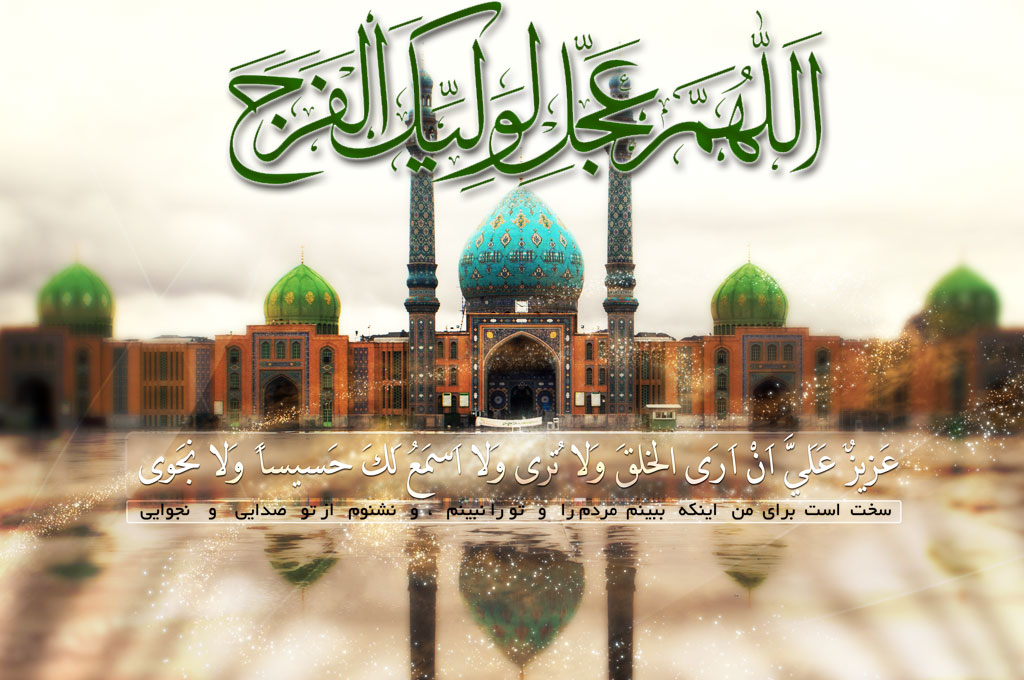